Qari mill-Ittra ta’ 
San Pawl Appostlu 
lir-Rumani
Rum 8, 31b-39
Għeżież, Jekk Alla hu magħna min jista’ jkun kontra tagħna? Hu, li anqas lil Ibnu stess ma ħafirha, imma tah għalina lkoll, kif
ma jagħtiniex ukoll kollox miegħu?
Min se jakkuża l-magħżulin ta’ Alla? Alla stess hu dak li jiġġustifikahom.
Min se jikkundannahom? Kristu Ġesù li miet, jew aħjar, li qam mill-imwiet, jinsab fuq il-lemin ta’ Alla, hu li jidħol għalina!
Min se jifridna 
mill-imħabba ta’ Kristu? 
It-taħbit, id-dwejjaq, 
il-persekuzzjoni, il-ġuħ, 
l-għera, it-tiġrib, ix-xabla?
Bħalma hu miktub:
“Minħabba fik il-jum 
kollu jikkundannawna 
għall-mewt; jgħodduna 
bħal nagħaġ għall-qatla.”
Imma f’dan kollu aħna aktar minn rebbieħa 
bis-saħħa ta’ dak li ħabbna. Għax jiena żgur li la l-mewt u la l-ħajja, la l-anġli u la
l-qawwiet, la ż-żmien t’issa u la ta’ li ġej, la setgħat, la 
l-għoli u lanqas il-fond, u ebda ħliqa oħra ma jistgħu qatt jifirduna mill-imħabba
ta’ Alla li dehret fi Kristu Ġesù Sidna.
Il-Kelma tal-Mulej.
R:/ Irroddu ħajr lil Alla
Salm Responsorjali
R:/ Salvani, Mulej, 
fit-tieba tiegħek
Int, Mulej Sidi, 
aqbeż għalija f’ġieħ ismek, eħlisni fil-ħniena u 
t-tieba tiegħek.
Għax jiena msejken 
u fqajjar, 
u qalbi muġugħa ġewwa fija.
R:/ Salvani, Mulej, 
fit-tieba tiegħek
Għinni, Mulej, Alla tiegħi; salvani fit-tieba tiegħek.
Ħa jagħraf li dan hu 
għemil tiegħek, 
li dan, Mulej, int għamiltu.
R:/ Salvani, Mulej, 
fit-tieba tiegħek
Niżżi ħajr ħafna 
lill-Mulej, 
f’gemgħa kbira ta’nies infaħħru.
Għax hu joqgħod fuq 
il-lemin tal-fqajjar, 
biex isalvah minn dawk li jaqtgħuhielu għall-mewt.
R:/ Salvani, Mulej, 
fit-tieba tiegħek
Hallelujah, Hallelujah
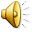 Imbierek is-Sultan, 
li ġej f’isem il-Mulej! 
Sliem fis-sema, u glorja 
fil-għoli tas-smewwiet.
Hallelujah, Hallelujah
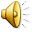 Qari mill-Evanġelju skont  
San Luqa
Lq 13, 31-35
R:/ Glorja lilek Mulej
Dak il-ħin stess resqu fuq Ġesù xi Fariżej u qalulu:
“Mur, itlaq minn hawn, 
għax Erodi jrid joqtlok.”
U hu qalilhom:
“Morru għidulu li dak 
il-volpi: 
‘Ara, jiena nkeċċi x-xjaten u nfejjaq il-mard illum u għada, u fit-tielet jum nasal
fit-tmiem tiegħi. Madankollu llum u għada u pitgħada jeħtieġli nissokta t-triq tiegħi, għax ma għandux ikun li profeta
jinqered barra minn Ġerusalemm.’
Ġerusalemm, Ġerusalemm, Int li toqtol il-profeti u
tħaġġar il-messaġġiera li
jibgħatlek Alla; kemm ridt
niġbor lil uliedek 
bħalma l-qroqqa tiġbor 
il-flieles tagħha taħt ġwenħajha, u int ma ridtx!
Ara, darkom għad iħalluhielkom ħerba! 
U ngħidilkom, li m’intomx se terġgħu tarawni sa dakinhar li tgħidu:
‘imbierek min ġej f’isem 
il-Mulej!’ ”
Il-Kelma tal-Mulej
R:/ Tifħir lilek Kristu